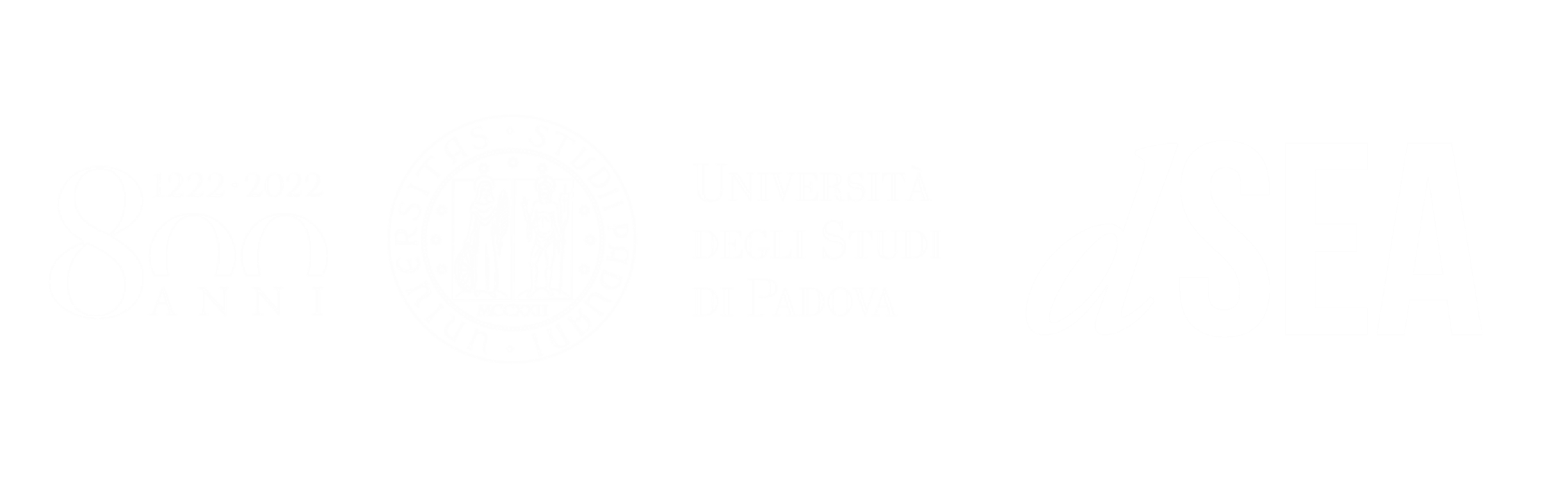 Department of Economics and Management
‘Marco Fanno’
University of Padova
University of Padova
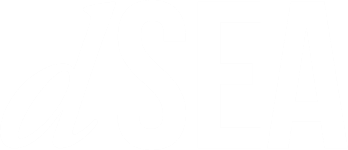 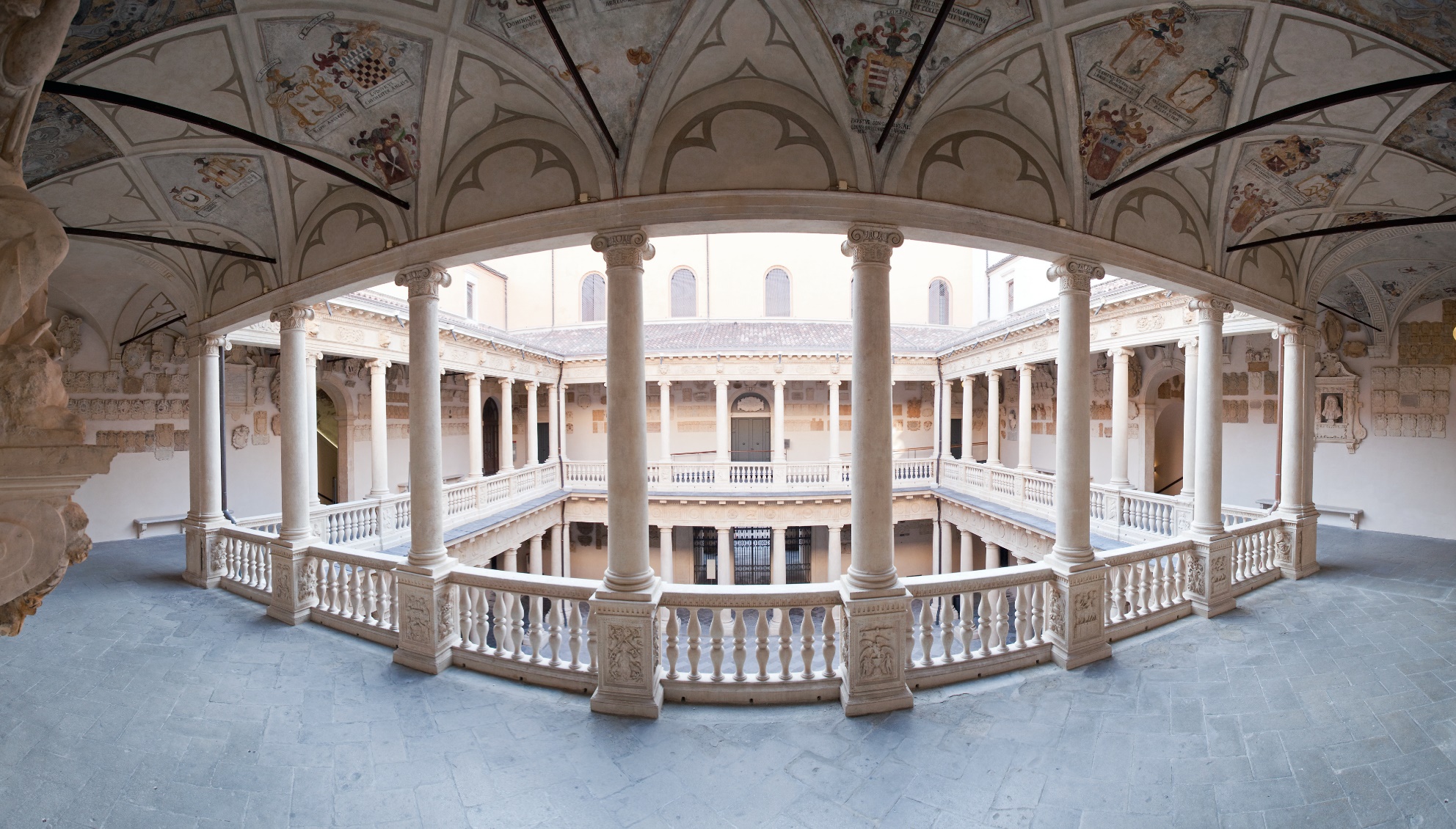 Founded in 1222, the University of Padova is one of Europe’s oldest and most prestigious multidisciplinary universities
University of Padova
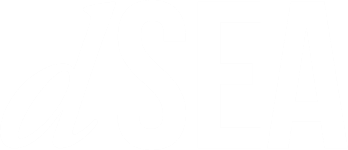 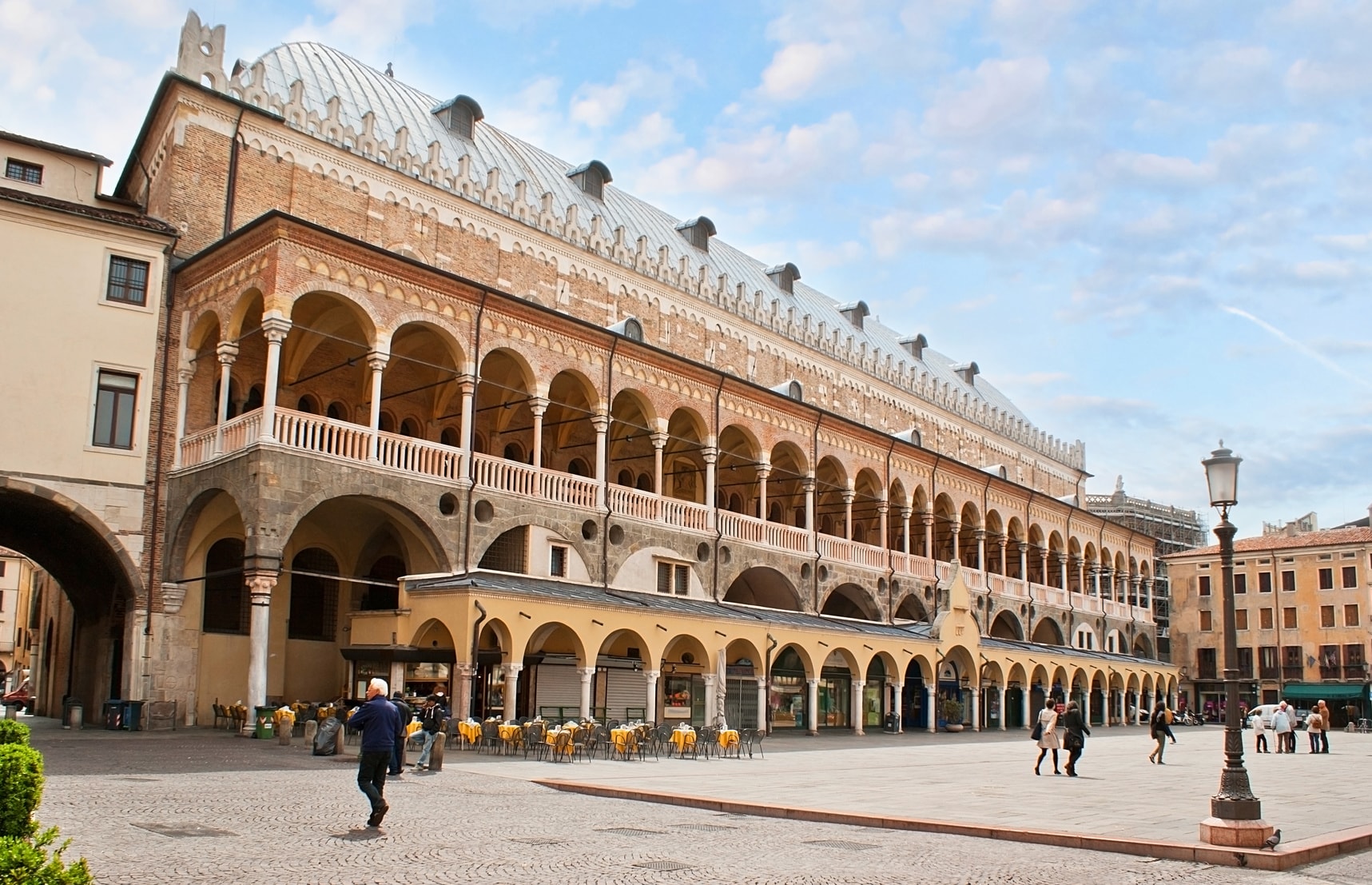 60,000 students,1,300 PhD candidates,
2,200 academic staff & researchers


Lively, dynamic, and international environment in the heart of North Italy
The Department of Economics 
and Management
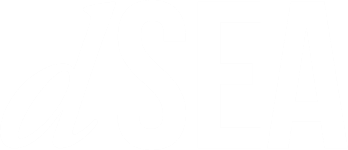 Founded in 1990 and is the youngest Department of the University of Padua.

Leading center among higher education institutions devoted to business and economic disciplines. It benefits of the advantages of being a young and dynamic organization inside a glorious tradition.

Two key strengths of the Department are : international exposure of its faculty members and students and the training opportunities  offered as part of the curricula.
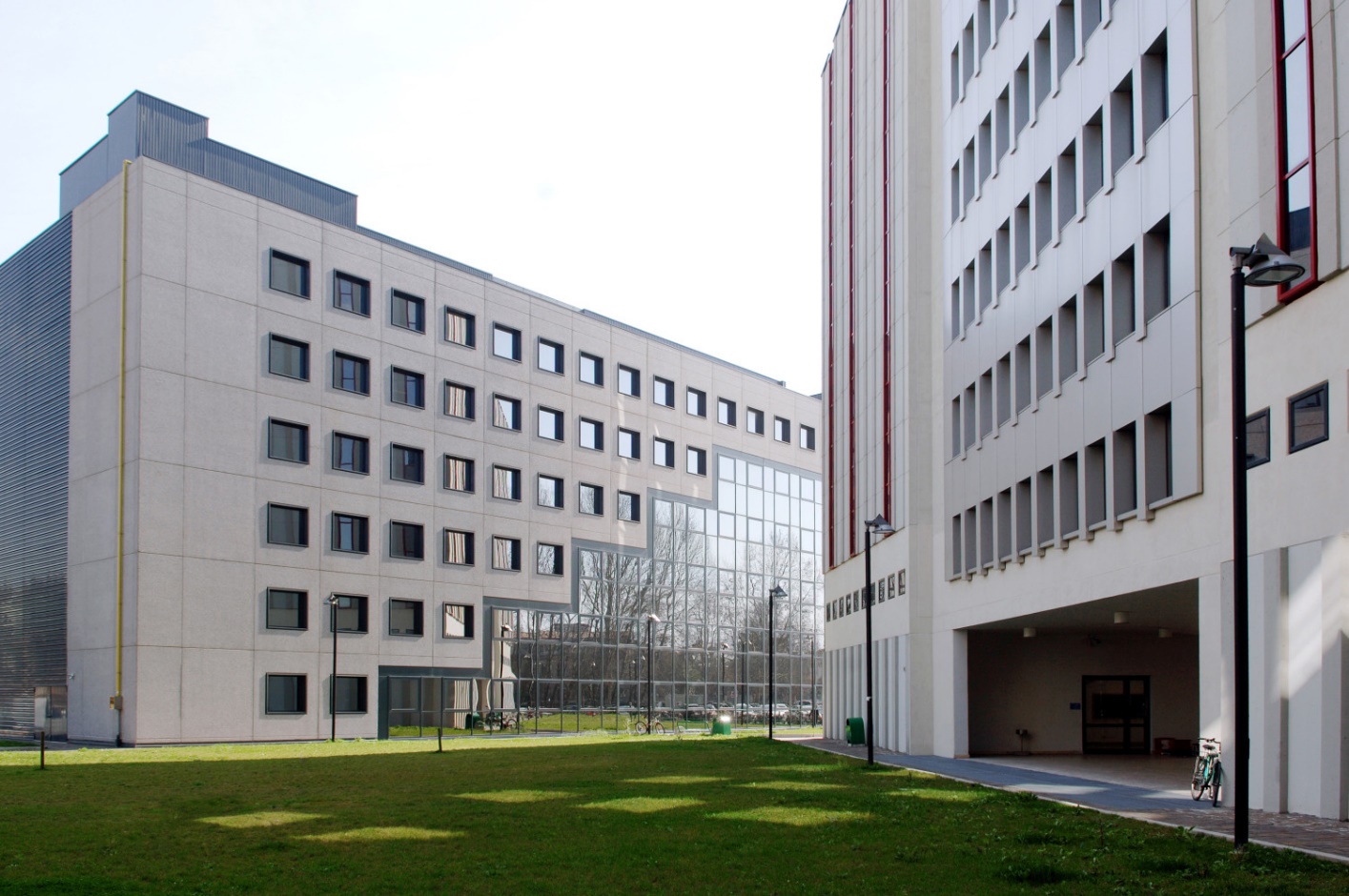 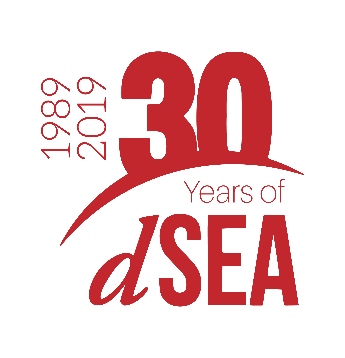 dSEA
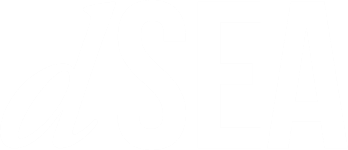 We rank among the best Economics and Management departments in Italy taking into account quality of teaching, students' placement, and research excellence
“Department of Excellence”
Globally, we are among the top 250 universities in “Business & Economics” according to the Times Higher Education and top 200 in “Social Sciences and Management” according to the QS World University Ranking
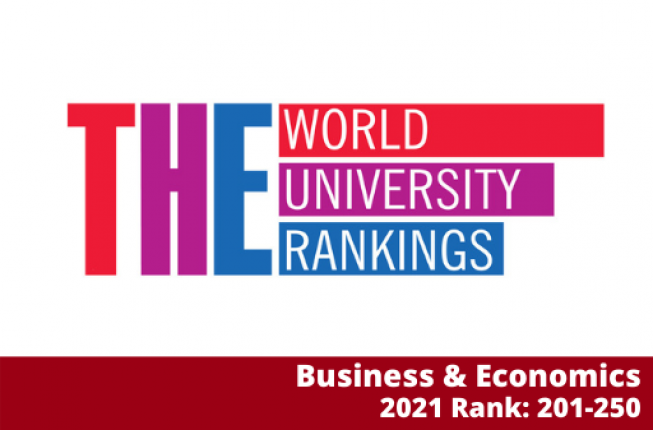 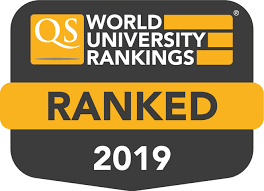 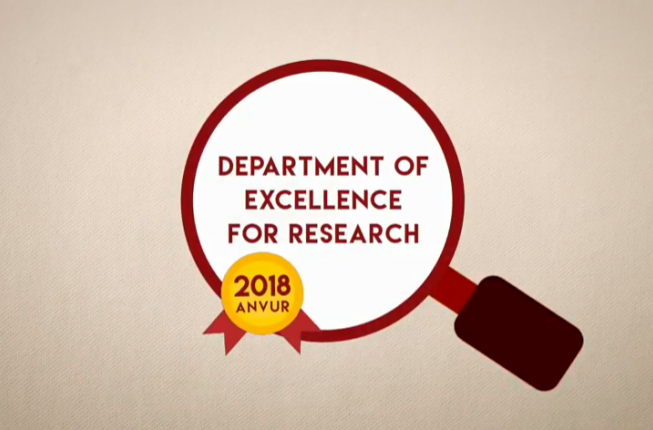 Management Curriculum: Research Areas
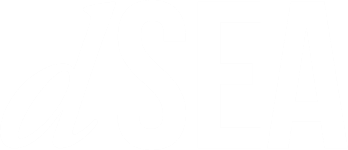 Strategy, Innovation & Organizational Behavior

Cluster evolutions & Internationalization Processes
Entrepreneurship, New Ventures & SMEs
Environmental Sustainability & Social Innovation
Innovation, Technology transfer & Spin-Offs
Organization, Jobs, Corporate Resilience 
Operational Excellence: Supply Chain & Organizational Routines
Accounting & Finance

Corporate Governance: Boardroom Dynamics & Processes
Economics of Criminal Firms
Financial Information & Regulation in the Banking Industry
Non-Financial Disclosure and Corporate Social Responsibility
Management Curriculum
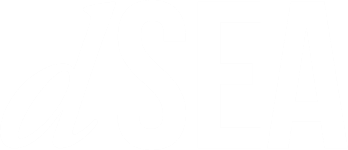 Top-Tier Publications

Academy of Management Journal
British Journal of Management
Corporate Governance: an International Review
European Accounting Review
European Journal of Finance
Family Business Review
Journal of Business Research
Organization Science
Research Policy
Review of Accounting Studies
Strategic Management Journal
Economics Curriculum: Research Areas
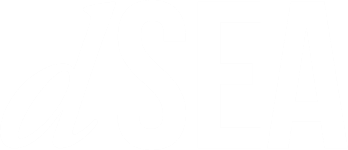 Applied Economics: identify and measure causal effects in many domains 
ageing, health, consumer behaviour
policy evaluation
labour and education economics
applied political economy
Economics Curriculum: Research Areas
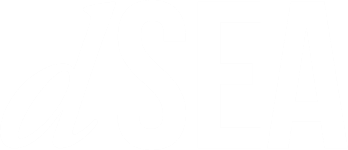 Political Economy, Matching Theory, Experimental Economics 

Trade and International Trade, Economic History 

Regional and Urban Economics 

Macroeconomics, Monetary Economics
Economics Curriculum: Research Areas
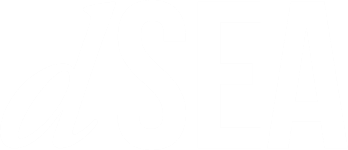 Industrial Organization, Energy and Environmental Economics

Healthcare Economics

Auctions Theory and Experiment, Procurements, Public Economics

Banking and Financial Markets
Economics
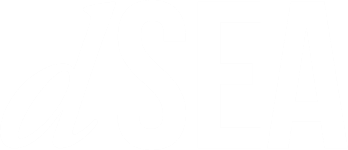 Top-Tier Publications

American Economic Review
Review of Economic Studies
Journal of the European Economic Association
Journal of Labour Economics
Journal of Development Economics
The Economic Journal 
Journal of Public Economics
Journal of International Economics
Journal of Economic Theory
Journal of Health Economics
Theoretical Economics
European Economic Review
Games and Economic behavior
American Journal of Political Science
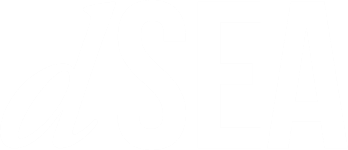 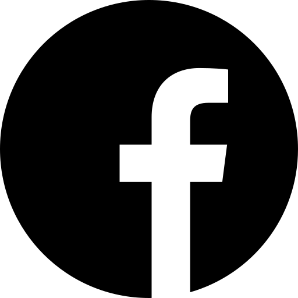 @Dipartimento di Scienze Economiche 
e Aziendali - Università di Padova
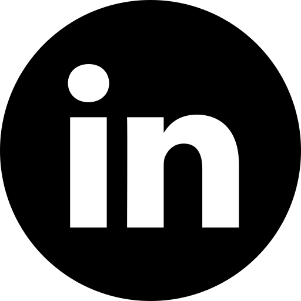 @dsea.padova
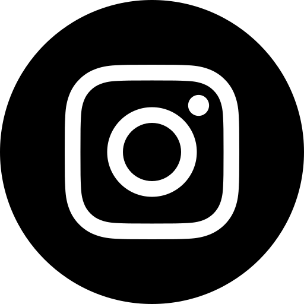 @dsea_unipd
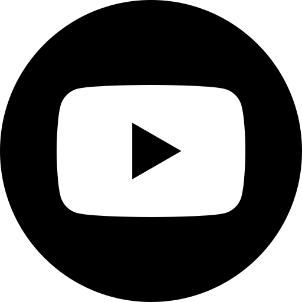 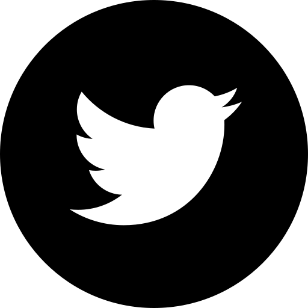 @dsea unipd
@dsea_unipd
www.economia.unipd.it
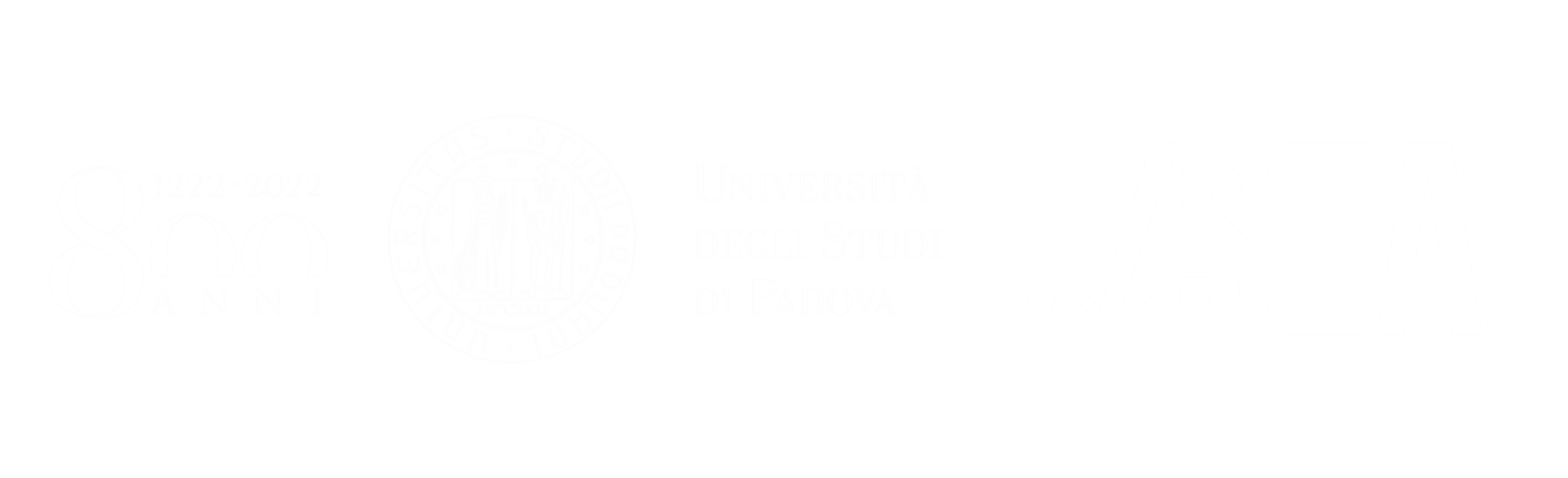